Iniciamos el mantenimiento del puente peatonal de la  Calle XX entre 
Carreras XX y XX
Volante: 1 Fecha: XXXX  Localidades: xxxxxx  Contrato:  xxxx de xxxx
Conozca las actividades que realizaremos para mejorar la movilidad y calidad de vida de los habitantes/peatones de … (escoger la o las zonas o mencionar los barios o la localidad).
Reunión de Inicio
Insertar  imagen del sector.  NO distorsionar la imagen. Eliminar el recuadro posteriormente.
Escriba  la fecha de la reunión
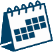 Escriba  la hora de la reunión
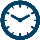 Escriba  el lugar de la reunión
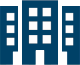 La participación de la comunidad fortalece los proyectos.
Más información en nuestro PUNTO IDU.
Dirección 
Horario
Teléfono: 
Correo:
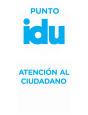 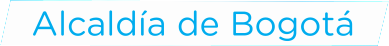 Mayor información sobre  el proyecto:
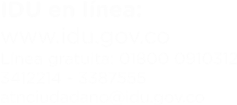